PRESENTATION BRANCHE 
ASSISTANTS MATERNELS
19 Octobre 2017
3
Présentation d’AGEFOS PME 

Branche Professionnelle Assistants Maternels

Actions de formation

Zoom Départs en formation en Gironde
4
5
9
Réunion RAM Cestas 19-10-20177
2
PRESENTATION D’AGEFOS PME
AGEFOS PME (Association loi 1901) est un Organisme Paritaire Collecteur Agréé (OPCA) interprofessionnel, agréé pour la collecte et la gestion des Fonds Formation Professionnelle Continue. Plus de 400 000 entreprises adhérentes permettent à l’AGEFOS PME de se positionner comme le leader national.
 DOMAINES D’INTERVENTION: 
Créé depuis 1973, le réseau AGEFOS PME exerce et développe ses missions et services au plus près des TPE/PME :
-  Collecte des contributions relatives à la formation professionnelle continue
 - Conseil en formation et gestion des compétences
- Gestion administrative des contributions et des actions de formation
- Financement de la formation des salariés au titre du plan de formation de l’entreprise, du contrat de professionnalisation et de la période de professionnalisation, et du Compte personnel de formation (CPF)
- Ingénierie de projets axés sur l’emploi et la formation (projets individuels ou collectifs, notamment au niveau territorial et interprofessionnel)
- Mise en place d’outils permettant aux entreprises d’accéder à des fonds publics et communautaires, dans le cadre de projets collectifs ou individuels
Réunion RAM Cestas 19-10-20177
3
LA BRANCHE ASSISTANTS MATERNELS
AGEFOS PME, l’OPCA de la branche
La convention collective
La convention collective des assistants maternels a été signée le 1er/07/04.  L’accord formation du 21/09/06 16/04/2017 désigne AGEFOS PME comme collecteur et gestionnaire des fonds de la formation professionnelle pour la branche des assistants maternels . 
Il a fait l’objet d’une extension. 

L’organisation administrative
La gestion administrative des actions de formation de cette branche professionnelle sont gérées par AGEFOS PME Nord Picardie.
Le service dédié est joignable au: 0825 077 078 (0,15ct d’euros la minute) ou par mail: assistants_maternels@agefos-pme.com
Réunion RAM Cestas 19-10-20177
4
Actions de formations prioritaires validées par la branche professionnelle
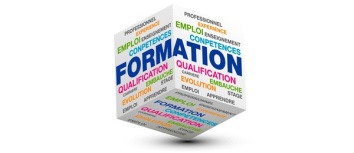 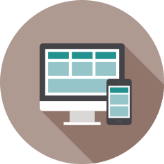 Les critères de prises en charge sont accessibles sur le Site Internet d’AGEFOS PME Nouvelle Aquitaine : http://www.agefos-pme-nouvelleaquitaine.com/site-nouvelle-aquitaine/employeur/votre-branche-d-activite-ou-secteur-professionnel/
INTITULE DES MODULES PROPOSES DANS LE CATALOGUE 2016
(Pour plus de précisions sur ces modules, vous pouvez consulter le catalogue ou contacter l'Institut IPERIA)
-Accompagnement à la séparation
-Accueillir des enfants de plus de trois ans
-Accueillir un enfant allaité
-Adapter sa communication avec l'enfant 
-Adopter une démarche efficace pour trouver de nouveaux employeurs
-Construire son livret d'accueil
-Contes et histoires à raconter
-Contes et histoires à raconter: Spécialisation "Créer sa propre histoire"
-Droits et devoirs dans l’exercice de son métier
- etc…
Réunion RAM Cestas 19-10-20177
5
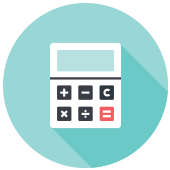 CRITERES DE PRISE EN CHARGE DES ACTIONS 
DE FORMATION
PRISE EN CHARGE
Coûts pédagogiques: 100 % - Tarifs des organismes de formation labellisés et agréés validés annuellement par la branche professionnelle
Salaires : 100 % pendant toute la période de formation et pendant le temps de travail, sur justificatifs
Allocation de formation : 100 % sur présentation de justificatifs : 4,29€ net par heure de formation suivie hors du temps de travail. (montant en vigueur depuis le 1er janvier 2017, susceptible d'évolution en cours d'année)
Frais de Vie: Remboursement au forfait à l’employeur -facilitateur qui devra tenir les justificatifs à disposition d'AGEFOS PME pendant 3 ans
Déplacements (tout compris) : 0,211€ du kilomètre quel que soit le moyen de transport utilisé, avec un plafond de 200 km aller - retour par jour (maximum de 100km aller et de 100 km retour).
Repas :12€ TTC par repas
Hébergement : 90€ TTC par nuit à Paris (petit-déjeuner compris) 70€ TTC par nuit en province (petit- déjeuner compris)
Réunion RAM Cestas 19-10-20177
6
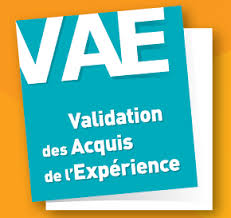 Validation des Acquis par l’Expérience
Si l’assistant maternel vise l’obtention d'un des titres de la branche des assistants maternels du particulier employeur ou de la branche des salariés du particulier employeur :
-Assistant maternel / garde d’enfants
-Employé familial
-Assistant de vie dépendance
Les heures d'accompagnement VAE sont prises en charge à 100% (tarif validé annuellement par la branche professionnelle). Elles sont réalisées par les organismes de formation labellisés et agréés par l'Institut IPERIA.

Si l’assistant maternel ne vise pas un des titres de la branche des assistants maternels du particulier employeur ou de la branche des salariés du particulier employeur, il devra mobiliser son CPF si son compteur le permet.
Réunion RAM Cestas 19-10-20177
7
Compte Personnel de Formation
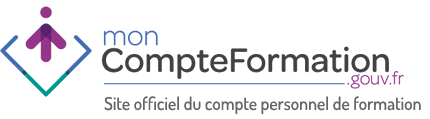 Acquisition des heures: Pour un salarié à temps complet : 24h/an pendant 5 ans, puis 12h/an pendant 2,5 ans. Pour les salariés à temps partiel ou en CDD: acquisition proportionnelle au temps de travail.
Nombre d’heures plafonné à 150h.
Les heures de DIF acquises et non utilisées au 31/12/2014 peuvent alimenter le compte personnel de formation, et seront utilisables jusqu’au 31/12/2020.
FORMATIONS ELIGIBLES:
Le socle de connaissances et de compétences (CléA) (de droit)
L’accompagnement à la VAE (de droit)
Le bilan de compétences 
Actions de formation pour les créateurs/repreneurs d’entreprises 
Les formations figurant sur une liste établie par les partenaires sociaux et visant : 
Une certification professionnelle inscrite au RNCP ou visant un bloc de compétences identifié sur le RNCP
Un Certificat de Qualification Professionnelle (CQP) 
Une formation inscrite par la CNCP à l’inventaire des certifications et habilitations 
Une formation inscrite au programme régional de qualification des DE (formations financées par la 
Région, Pôle emploi ou l’AGEFIPH.....)
Réunion RAM Cestas 19-10-20177
8
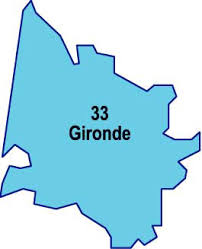 DEPARTS EN FORMATION EN GIRONDE: 
LES CHIFFRES 2016
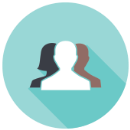 Actions collectives
108 actions collectives ont été ouvertes.
Cela représente :
2 294 heures de formation
842 stagiaires
103 482€ de couts pédagogiques
Thématiques:
Le métier d’assistant maternel:
Construire son livret d’accueil
Droits et devoirs dans l’exercice de son métier
L’accompagnement du public
Trouble du langage
Eveil de l’enfant
Adapter sa communication à l’enfant
Gérer les situations difficiles
S’occuper d’enfant en situation de handicap
Etc…
Réunion RAM Cestas 19-10-20177
9
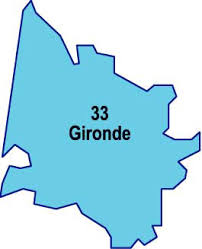 DEPARTS EN FORMATION EN GIRONDE: 
LES CHIFFRES 2016
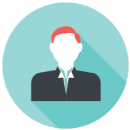 Actions individuelles
36 actions individuelles ont été financées.
Cela représente :
1405 heures de formation
36 stagiaires
27 800€ de couts pédagogiques
Thématiques:
Permis de conduire B
Pédagogie Montessori pour les enfants de 0 à 3 ans
Communication gestuelles associée à la parole
Accompagnement à la VAE
Connaissance de soi, des autres pour mieux travailler en équipe
Réunion RAM Cestas 19-10-20177
10